Segregaatiosuunnistus työelämään
Tämä segregaatiosuunnistus toteutettiin osana NAU!-hankkeen Tekniikan Akateemiset TEK:ille toteuttamaa UBT-työpajaa
Seuraavalta kalvolta löydät verkossa toteutettuun segregaatiosuunnistukseen tarkoitetun ohjeistuksen sekä yhteenvedon suunnistuksessa käytetyistä rastitehtävistä (ulkoisten materiaalien osoitetiedot löydät dian muistiinpanoista)
Rastitehtävät toteutettiin Googlen Jamboard-työkalulla
Tämä teos on lisensoitu Creative Commons Nimeä-JaaSamoin 4.0 Kansainvälinen -käyttöluvalla
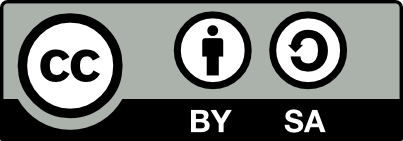 [Speaker Notes: 1. “Näin saadaan naishakijoita” on ilmestynyt Tekniikka ja Talous –lehden Työ & Ura –osiossa 13.8.2021. Lyhyempi, sähköinen versio artikkelista löytyy täältä: https://www.tekniikkatalous.fi/uutiset/yksinkertainen-muutos-rekrytointi-ilmoituksissa-kasvatti-naishakijoiden-maaraa-teknologia-alalla/3349998d-f473-422e-8492-9ace10f0a97b
2. Tutkimuksesta kertova uutinen osoitteessa: https://www.aalto.fi/fi/uutiset/ennakkoasenteemme-nakyvat-aivokuvissa
3. Virikkeenä on käytetty Riikka Jääskeläisen NAU! Hankkeessa tekemää sarjakuvaa “Asiantuntija sukupuolesta riippumatta”. Sarjakuva löytyy tasaarvoisestiuralle.fi sivuston Tietoa ja työkaluja > Työkaluja osiosta
4. Virikkeenä on käytetty THL:n verkkosivuilta löytyviä kuvaajia sukupuolten tasa-arvosta yritysjohdossa: https://thl.fi/fi/web/sukupuolten-tasa-arvo/tasa-arvon-tila/valta-ja-paatoksenteko/sukupuolten-tasa-arvo-yritysjohdossa
5. Artikkeli ”Amazon päätti lopettaa tekoälyyn perustuvan kokeilunsa havaittuaan, että se syrji naisia” on julkaistu Talouselämä-lehdessä 9.3.2019: https://www.talouselama.fi/uutiset/amazon-paatti-lopettaa-tekoalyyn-perustuvan-kokeilunsa-havaittuaan-etta-se-syrji-naisia/a946332f-7f47-337c-bd34-86d35984210a]
Segregaatiosuunnistus
Valitkaa vapaasti mitä teemoja haluatte suunnistuksen aikana käsitellä ja missä järjestyksessä. Muistiinpanoja tai yhteenvetoja ei tarvitse tehdä, tärkeintä on keskustelu. Muistetaan keskustelussa tilan antaminen ja kunnioitus. 

Pääsette liikkumaan rastilta toiselle sivun yläreunan nuolista.



Kielen merkitys: Lukekaa oheinen Tekniikka ja Talous –lehdessä 13.8.21 ilmestynyt artikkeli. Näkyvätkö ”pätevä”, ”motivoitunut”, ”itsenäinen” ja ”aktiivinen” TEKissä? 
Ennakkoluulojen synty: Tutkimusten mukaan ihmiset suosivat luonnostaan kaltaisiaan. Aalto-yliopiston tutkijat todensivat ilmiön toiminnallisen magneettikuvauksen. Minkälaisissa tilanteissa tunnistat itse suosivasi sisäryhmää tai syrjiväsi ulkoryhmää, vaikket oikeastaan tiedä ihmisistä mitään?
Kiintiökolikon kaksi puolta: Tutustukaa oheiseen sarjakuvaan. Tunnistatteko tilanteita? Näkyykö kiintiökeskustelu jotenkin TEKissä (joko riveillä tai rivien välissä)?
Sukupuoli ja johtaminen: Mitä kaaviot kertovat naisten mahdollisuudesta edetä suuryritysten johtoon? Onko tekniikan koulutus johtajaksi haluavalle naiselle ediste vai hidaste?
Teknologian arvovapaus: Lukekaa oheinen artikkeli. Miten sukupuolittuminen liittyy sekä vanhaan että uuteen teknologiaan? Voidaanko teknologiaa pitää arvovapaana?
[Speaker Notes: 1. “Näin saadaan naishakijoita” on ilmestynyt Tekniikka ja Talous –lehden Työ & Ura –osiossa 13.8.2021. Lyhyempi, sähköinen versio artikkelista löytyy täältä: https://www.tekniikkatalous.fi/uutiset/yksinkertainen-muutos-rekrytointi-ilmoituksissa-kasvatti-naishakijoiden-maaraa-teknologia-alalla/3349998d-f473-422e-8492-9ace10f0a97b
2. Tutkimuksesta kertova uutinen osoitteessa: https://www.aalto.fi/fi/uutiset/ennakkoasenteemme-nakyvat-aivokuvissa
3. Virikkeenä on käytetty Riikka Jääskeläisen NAU! Hankkeessa tekemää sarjakuvaa “Asiantuntija sukupuolesta riippumatta”. Sarjakuva löytyy tasaarvoisestiuralle.fi sivuston Tietoa ja työkaluja > Työkaluja osiosta
4. Virikkeenä on käytetty THL:n verkkosivuilta löytyviä kuvaajia sukupuolten tasa-arvosta yritysjohdossa: https://thl.fi/fi/web/sukupuolten-tasa-arvo/tasa-arvon-tila/valta-ja-paatoksenteko/sukupuolten-tasa-arvo-yritysjohdossa
5. Artikkeli ”Amazon päätti lopettaa tekoälyyn perustuvan kokeilunsa havaittuaan, että se syrji naisia” on julkaistu Talouselämä-lehdessä 9.3.2019: https://www.talouselama.fi/uutiset/amazon-paatti-lopettaa-tekoalyyn-perustuvan-kokeilunsa-havaittuaan-etta-se-syrji-naisia/a946332f-7f47-337c-bd34-86d35984210a]